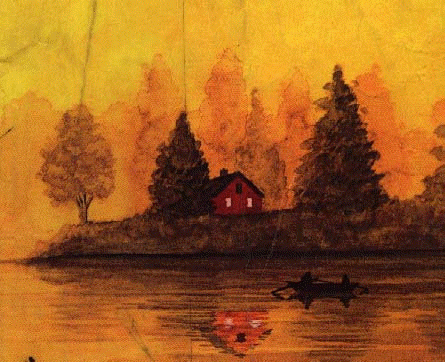 Tuck Everlasting
Natalie Babbitt
Natalie Babbitt
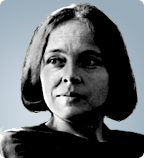 Prologuepp3-4
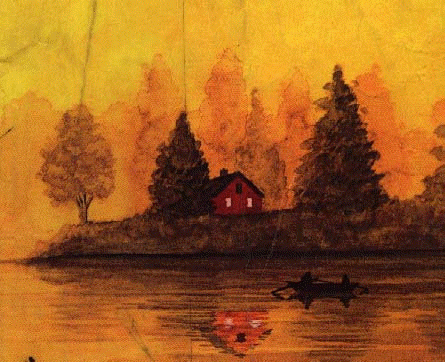 Vocabulary

symbolism
personification
simile
imagery
idiom
Figurative Language
Symbolism
Personification
Simile
Imagery
Idiom
How are the three events related?
How does the author go about setting the scene for the story?
[Speaker Notes: Symbol: month/season and time of day, wheel  Idiom: dog days of summer]
Chapter 1pp5-8
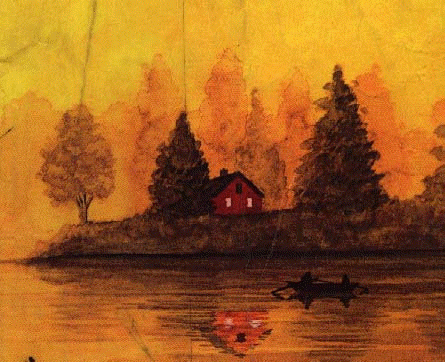 Vocabulary

tangent
ambled
bovine
immense
Figurative Language
Draw an illustration of the setting as described in this chapter.
How does the author make the setting an actual character in the story?
What foreshadowing takes place in this chapter? Explain its significance.
Chapter 2pp9-12
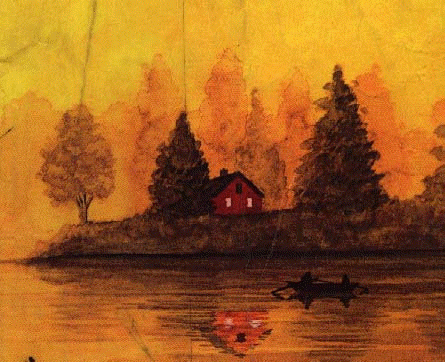 Vocabulary

melancholy
rueful
Character Development
Figurative Language
How is it possible for people to look exactly the same for eighty-seven years? Make connections and explain your thought process.
[Speaker Notes: Symbolism: roses/lilies of the valley]
Chapter 3pp13-16
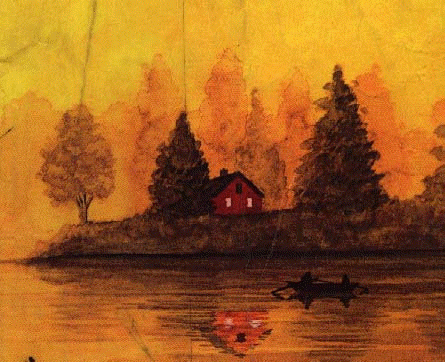 Vocabulary

cross
stationary
hysterical
frantic
resentful
anxiously
exasperated
Character Development
Figurative Language
What could possibly be the connection between Mae Tuck and Winnie Foster? Explain using evidence from the text.
Chapter 4pp17-21
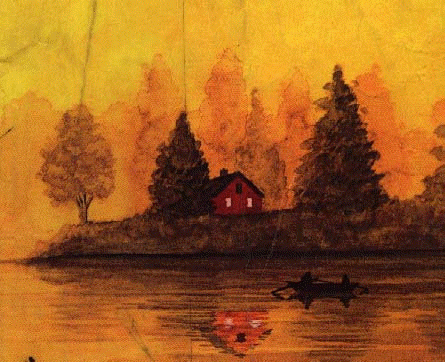 Vocabulary

jaunty
self-deprecation
retorted
remnants
reluctantly
Character Development
Figurative Language
Who do you think the stranger was looking for? Explain.
Winnie’s grandmother thinks the music is elf music; Winnie thinks it belongs to a music box. What do you think? Use evidence from the story to support your thinking.
How are Mae, Winnie, and the stranger connected?
Chapter 5pp22-30
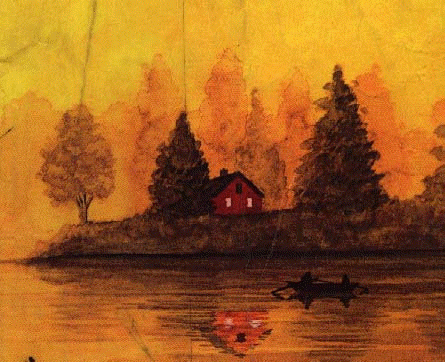 Vocabulary

galling
venture
consolingly
self-assurance
resentful
sternly
irrelevantly
primly
solemnly
plaintively
Character Development
Figurative Language
Why does Mae say, “The worst is happening at last,”? What is the worst thing that could happen?
Chapter 6pp31-36
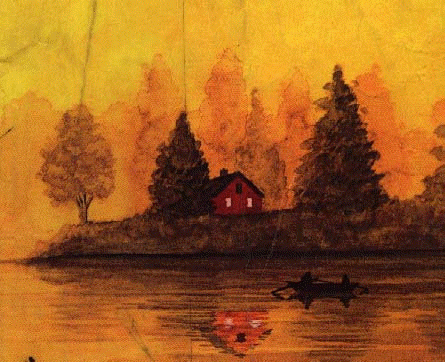 Vocabulary

burly
perversely
implored
faltered
Character Development
Figurative Language
The man in the yellow suit saw Winnie being taken away and knew it wasn’t her family. Why did he do nothing to stop Mae, Jesse, and Miles?
What do you think the Tucks will tell Winnie? Will they really take her home in the morning?
How would you feel if you had been kidnapped like Winnie had been? Why does she not react as expected?
Chapter 7pp37-41
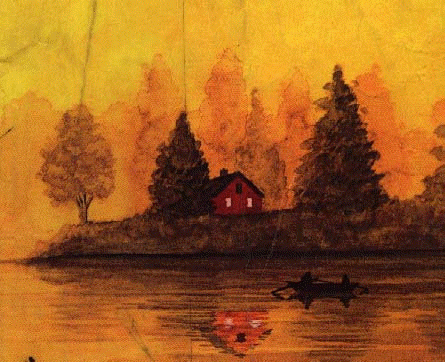 Vocabulary
Character Development
Figurative Language
If you were Winnie, would you believe the story the Tucks just told? Explain.
List the pros and cons of living forever.
Chapter 8pp42-45
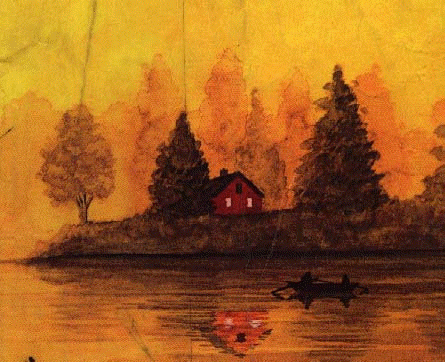 Vocabulary

scornful
parson
elated
receded
Character Development
Figurative Language
Do you think that there are other people out there like the Tucks?
Why is Winnie so willing to go with the Tucks?
What will the stranger do now that he has heard the whole fantastic story?
Chapter 9pp46-49
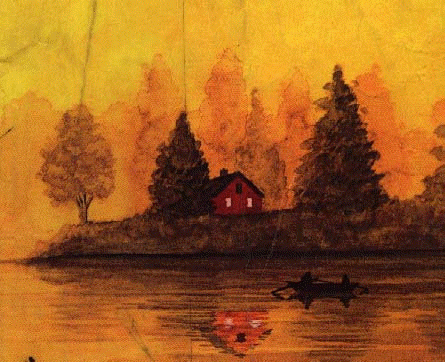 Vocabulary

colander
embankment
Character Development
Figurative Language
Why did Angus Tuck react the way he did toward Winnie?
Chapter 10pp50-55
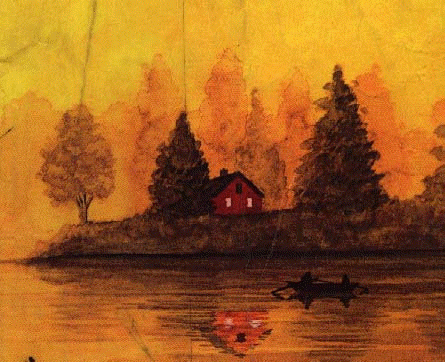 Vocabulary

assaults
submission
indomitable
perilous
helter-skelter
lolled
cavernous
camphor
disarray
Character Development
Figurative Language
Draw a picture of the setting as described in the chapter.
Do you think living forever is a blessing or a curse? Explain. How does each person in the Tuck family feel about it?
Chapter 11pp56-59
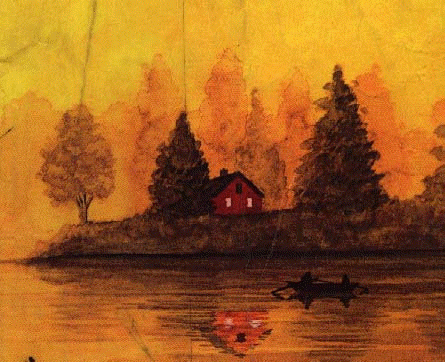 Vocabulary

luxurious
Character Development
Figurative Language
What feeling of foreboding does Angus Tuck have? What does he mean by saying, “‘I got a feeling there ain’t a whole lot of time,’”?
How do you think Winnie’s family will react?
Chapter 12pp60-65
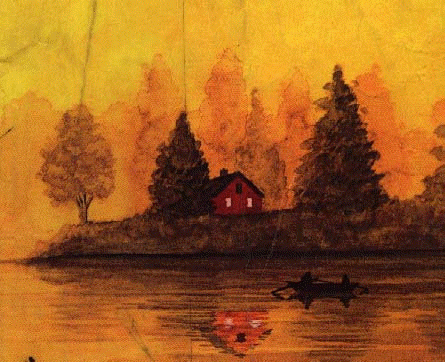 Vocabulary

anguish
Character Development
Figurative Language
Do you think Winnie can comprehend what Tuck is explaining to her? Do you think he has convinced her not to tell about the spring?
Chapter 13p66
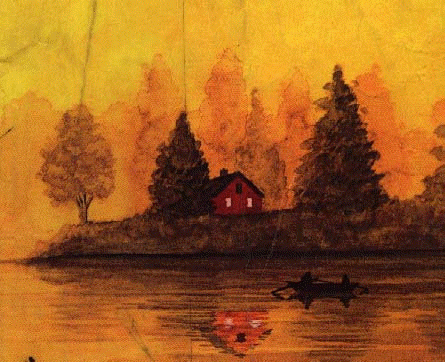 Vocabulary
Character Development
Figurative Language
Do you think Winnie’s family will believe the man in the yellow suit, or will they be suspicious of him? Explain.
Chapter 14pp67-72
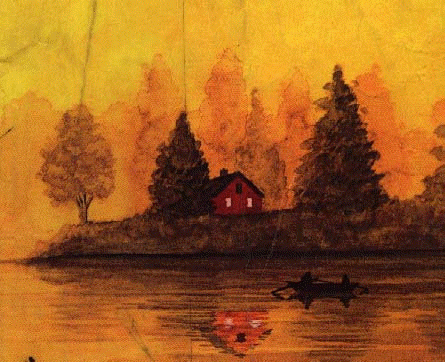 Vocabulary
Character Development
Figurative Language
If you were Winnie and you were propositioned by Jesse, would you wait six years and then drink from the spring? Explain your thought process.
Chapter 15pp73-75
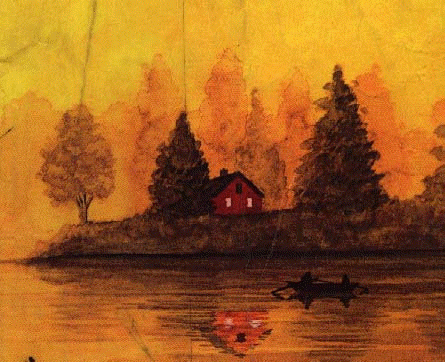 Vocabulary

illiterates
constable
ordeal
Character Development
Figurative Language
Is the man in the yellow suit being helpful? 
Why does he want the wood?
Will the Fosters agree to his terms?
What do you think will happen to the Tucks and their secret?
Chapter 16pp76-80
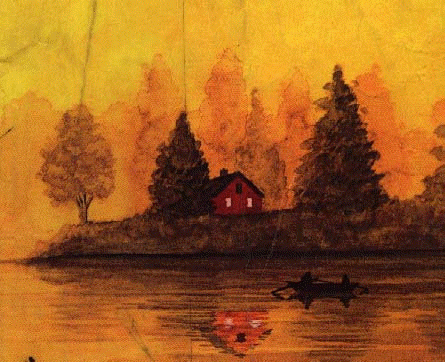 Vocabulary

roust
cahoots
cantering
gander
Character Development
Figurative Language
Where do you think the man in the yellow suit is going?
What do you think the constable’s impression of him is?
Chapter 17pp81-88
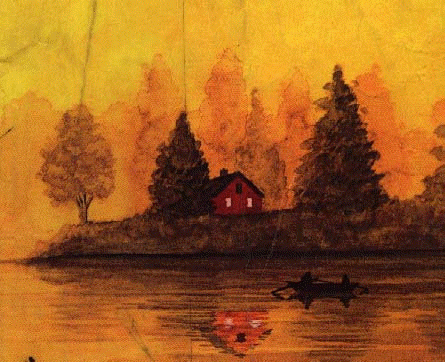 Vocabulary

teeming
reasserting
Character Development
Figurative Language
What is the symbolism of the frog/toad in the road?
What would you do if you had all of the time in the world?
Why did Winnie tell Miles to put the fish back?
Chapter 18pp89-92
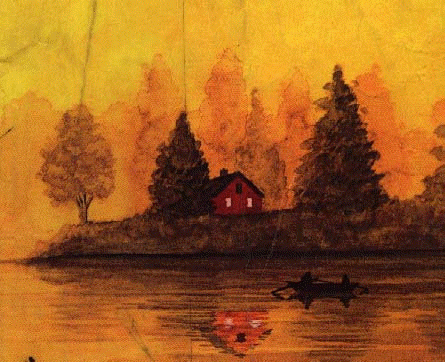 Vocabulary
Character Development
Figurative Language
How have Winnie’s feelings for the Tucks changed?
Will the man in the yellow suit endanger the Tucks? Explain.
Chapter 19pp93-100
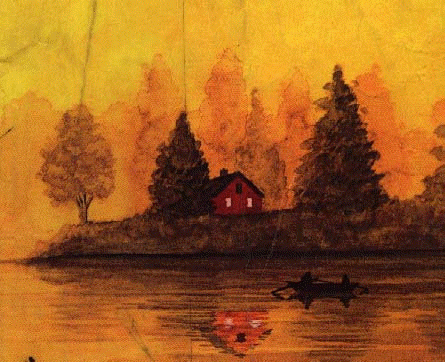 Vocabulary

metaphysics
petulance
Character Development
Figurative Language
Were Mae’s actions justified? Explain.
Chapter 20pp101-105
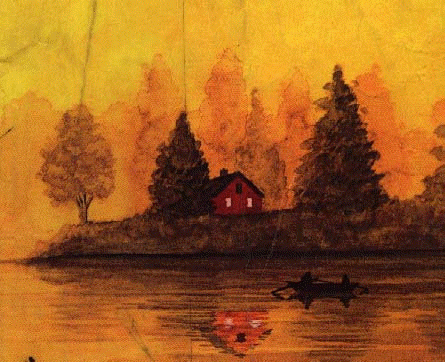 Vocabulary

unflinchingly
Character Development
Figurative Language
What do you think will happen to Mae? To the man in the yellow suit? To Winnie?
Chapter 21pp106-110
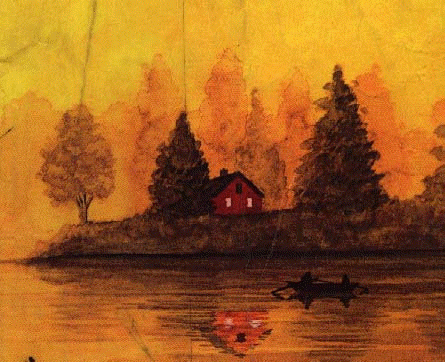 Vocabulary

acrid
Character Development
Figurative Language
Make a list of the pros and cons of the death of the man in the yellow suit.
Is murder ever justified? Write your initial response and then have a conversation with your family about the topic. Following your conversation, write about your family’s views.
Chapter 22pp111-115
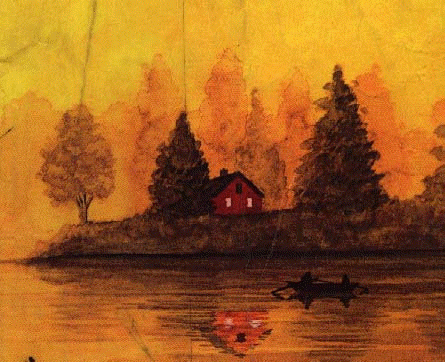 Vocabulary

gingerly
Character Development
Figurative Language
Would you help a murderer escape?
Do you think Winnie will save the water and drink it when she turns 17?
Chapter 23pp116-120
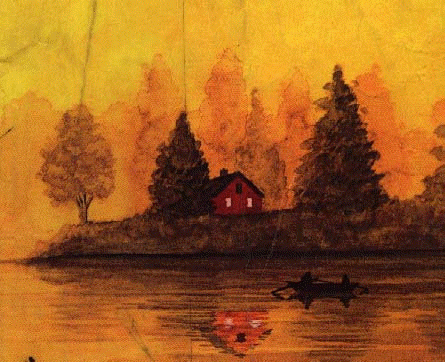 Vocabulary

gentility
prostrate
Character Development
Figurative Language
Examine how the author makes the setting a character.
Do the Tucks need Winnie? If so, how? What does Winnie represent to each one of the Tucks?
Chapter 24pp121-126
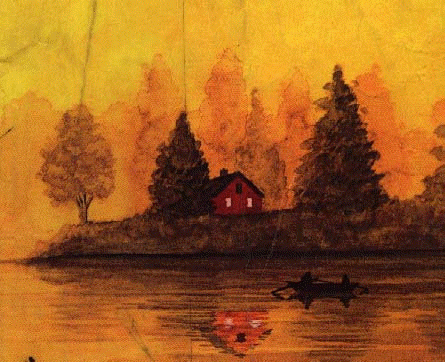 Vocabulary

exultant
obliging
Character Development
Figurative Language
What is the symbolism of the poem, “Stone walls do not a prison make/ Nor iron bars a cage,”?
Jesse’s parting words were, “Remember.” Do you think Winnie could ever forget?
Chapter 25pp127-133
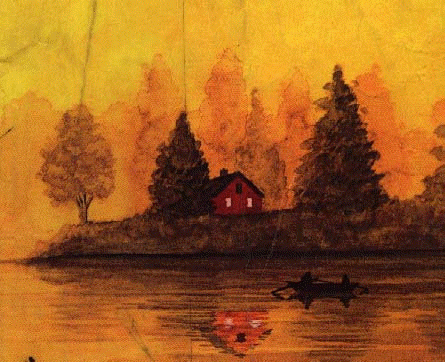 Vocabulary

profoundly
unwittingly
constricted
staunchly
apprehension
accomplice
custody
wistful
Character Development
Figurative Language
With the lapse in time, what do you think happened to the Tucks?
Why did Winnie use the water on for the frog? Does this mean she does not plan on drinking from the spring when she turns 17 to go in search of Jesse?
Epiloguepp134-139
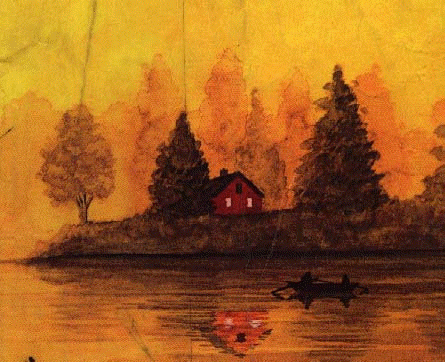 Vocabulary

imposing
Character Development
Figurative Language
What do you believe is the theme of the novel?
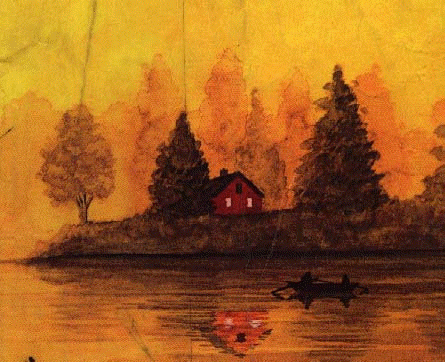 Novel Projects
Write a response to literature explaining your views on the theme of the story.
Write a persuasive advertisement or letter for or against one of the following options:
Living forever is a blessing or a curse
Everyone should/should not drink from the fountain of youth
Write a narrative about one of the following options:
The Tucks’ escape
Six years in the future when Winnie turns 17